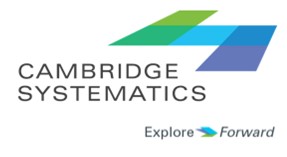 Tompkins County SS4A Joint Safety Action Plan
Public Meeting
July 24, 2024
Visit safestreetstompkins.com or scan here to give safety feedback:
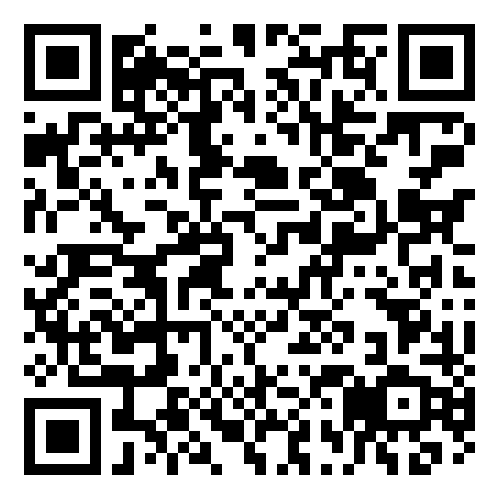 Cambridge Systematics, Inc.
with Sam Schwartz Engineering
FHI Studio
Planning4Places
Agenda
Project Team
Project Overview
Tompkins County Safety Analysis 
Next Steps
Q & A
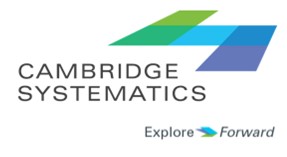 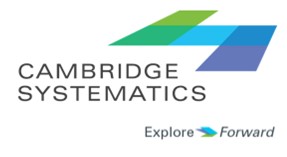 Project Team
Project Team
Project Team from Jurisdictions in Tompkins County
Tompkins County
City of Ithaca
Town of Ithaca
Village of Cayuga Heights
Town of Caroline 
Town of Danby
Town of Dryden
Village of Dryden
Town of Lansing
Village of Lansing
Town of Newfield
Consultant Team
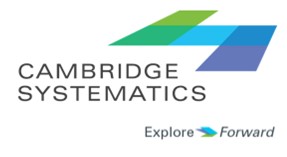 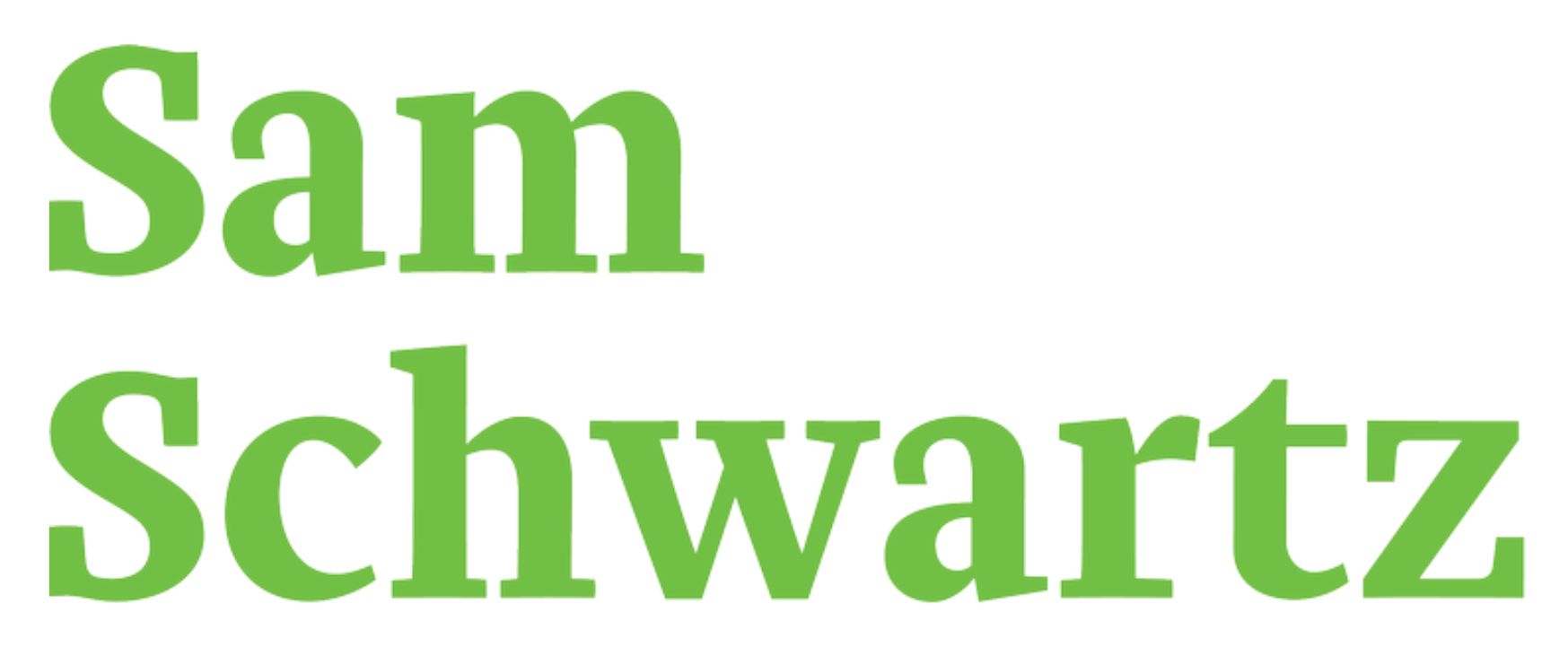 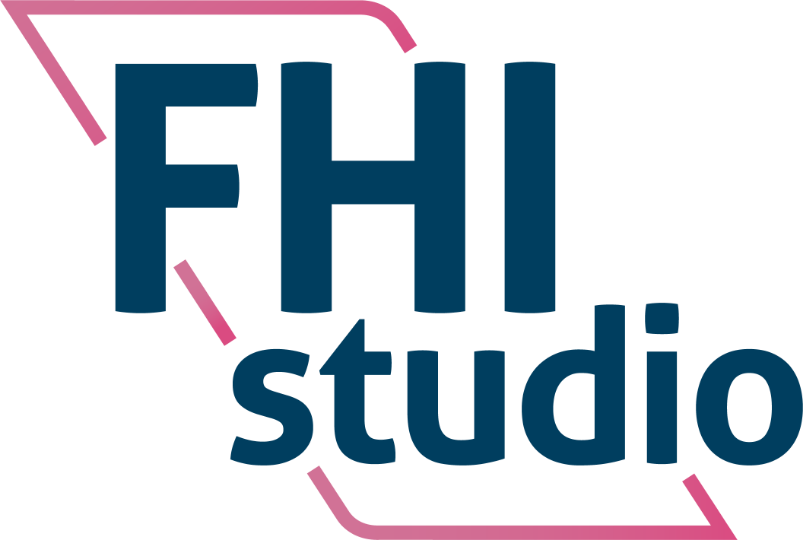 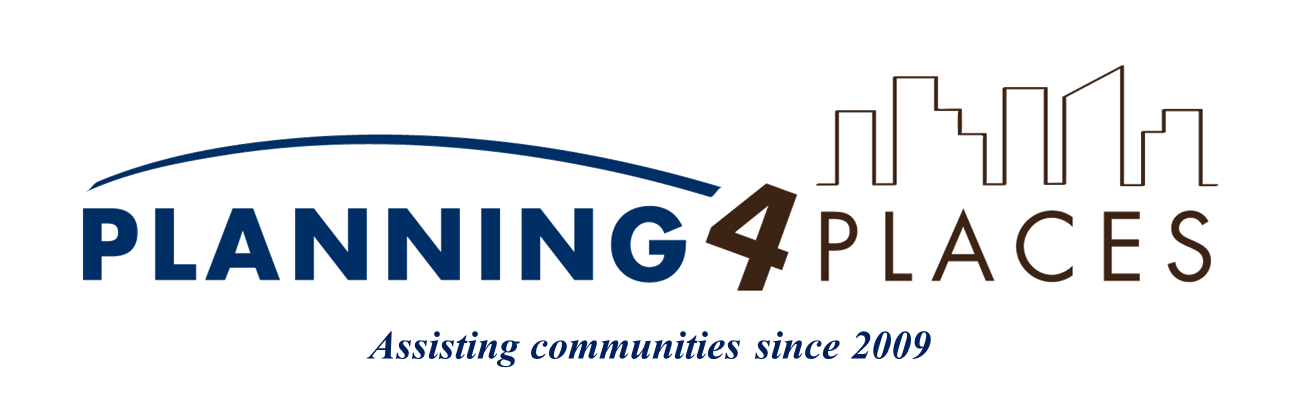 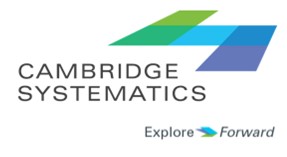 Project Overview
Tompkins County
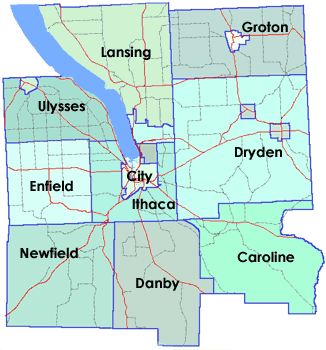 Purpose of the Project
Develop a comprehensive SS4A Joint Safety Action Plan for Tompkins County

Provide recommendations for prioritized locations to help improve safety and strategies for eliminating fatalities and serious injuries throughout the region
Tompkins County and ten municipalities within Tompkins County have come together to prepare the Joint Safety Action Plan
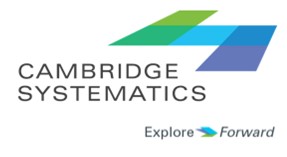 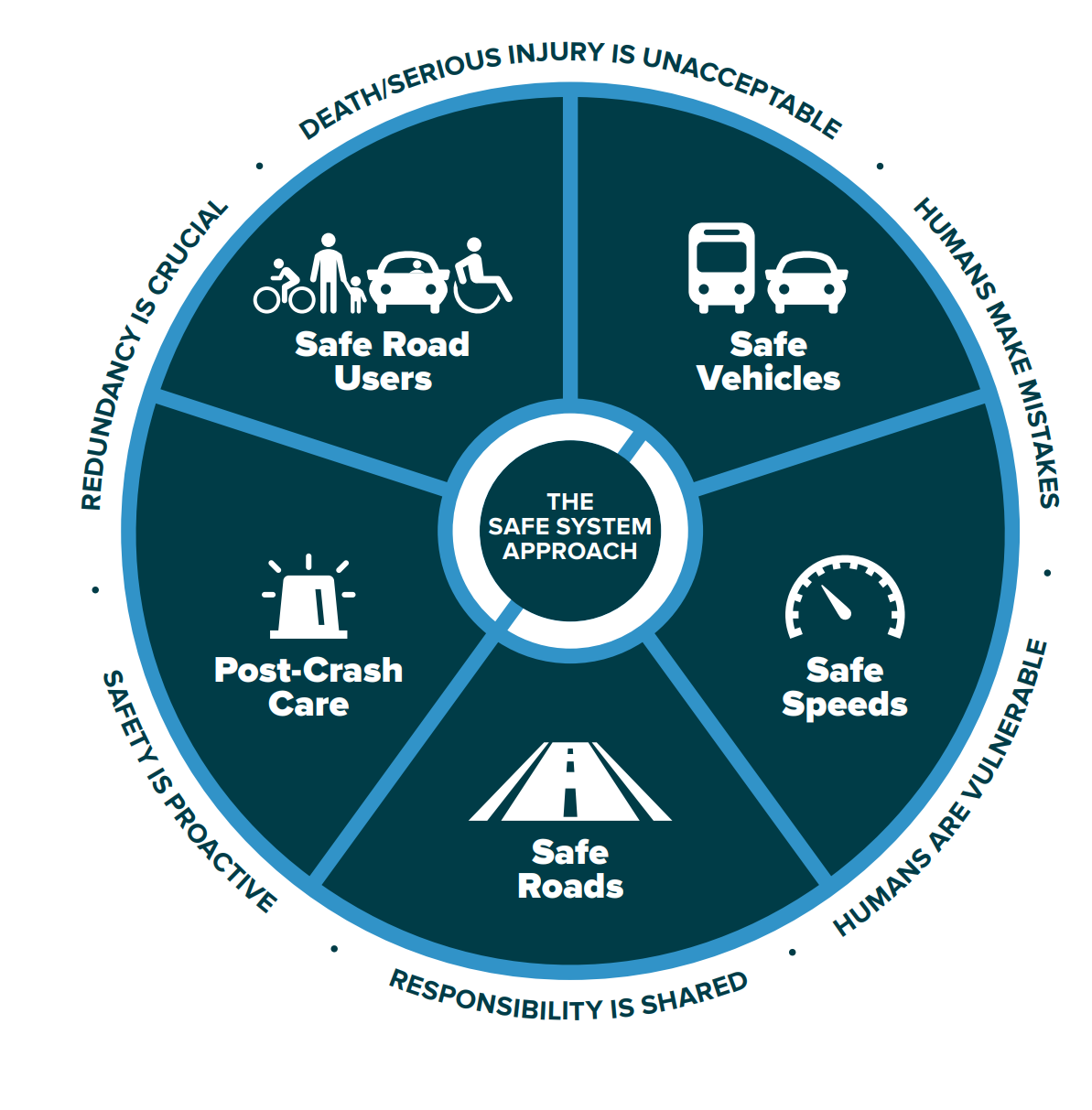 Safe System Approach
New York State adopted FHWA’s Safe System Approach for its transportation system.

NY SHSP’s Vision:

“New York State strives for an equitable and sustainable transportation system that works towards zero fatalities and zero serious injuries for all roadway users.”
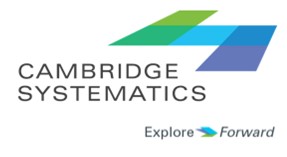 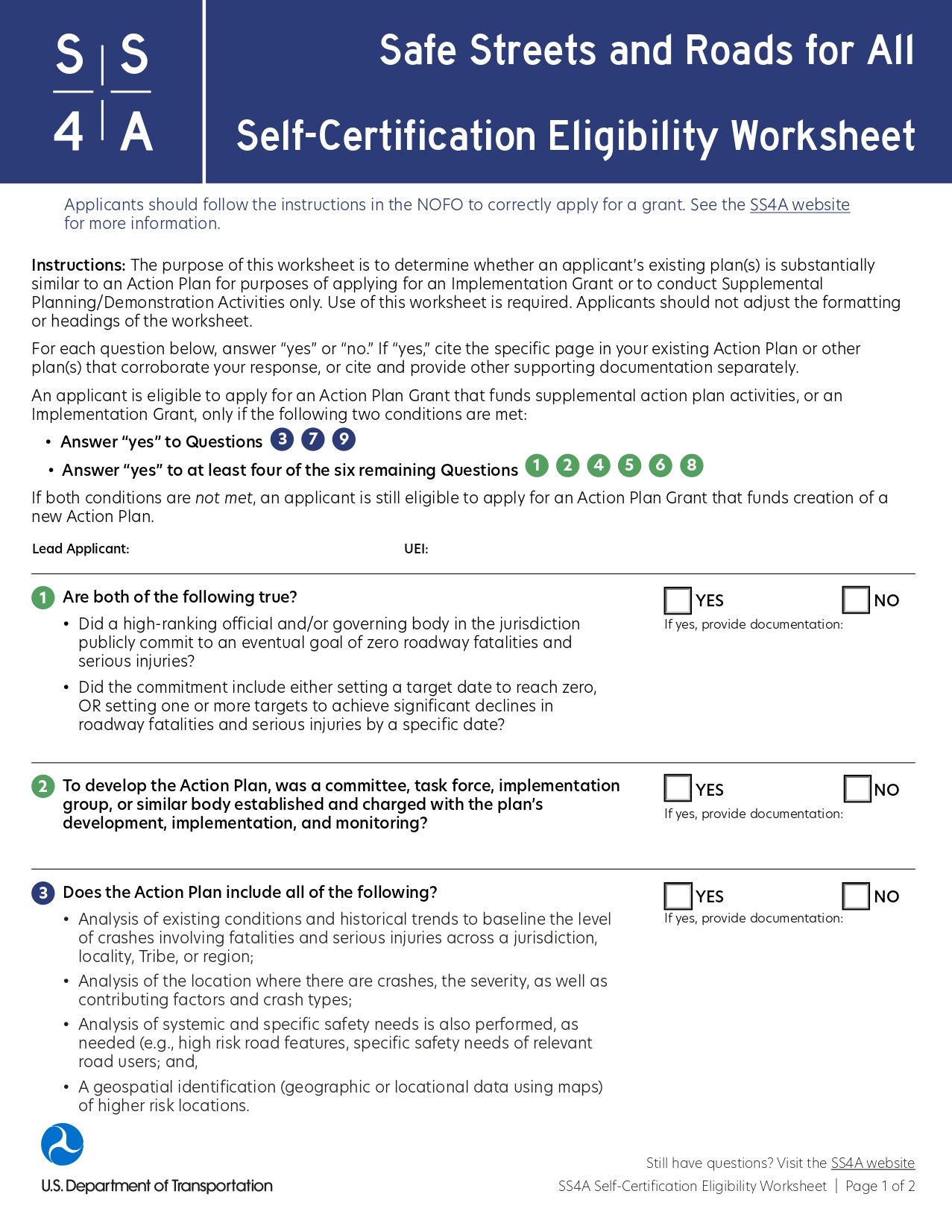 Joint Safety Action Plan Process
Identify key risk factors through a data-driven process

Engage with communities and local representatives 

Determine policy and process changes

Prioritize strategies and projects to address safety concerns

Develop a plan compliant with SS4A requirements
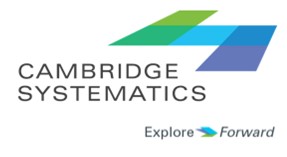 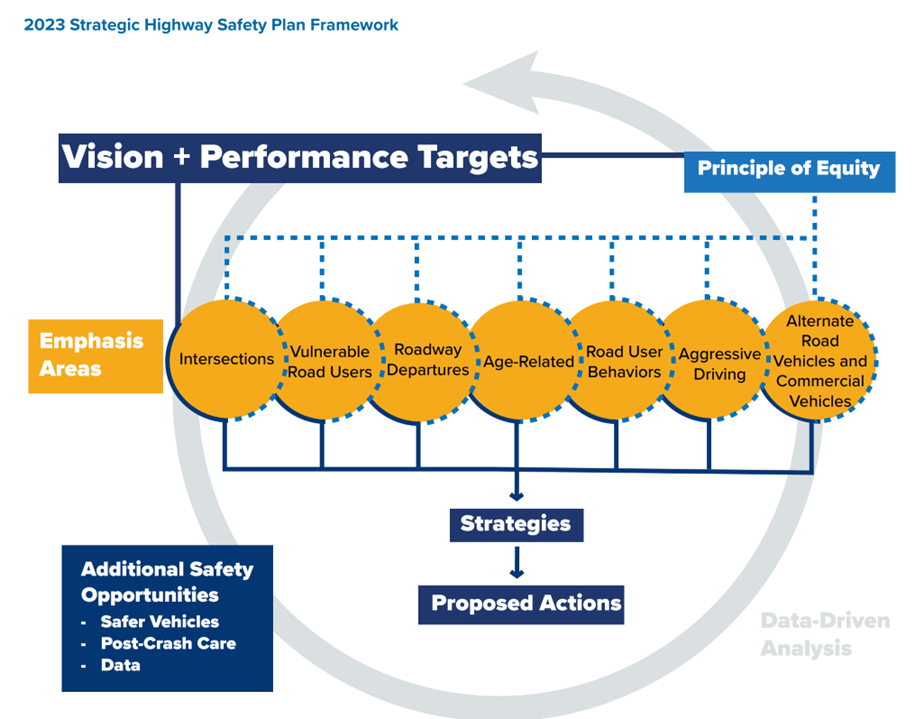 Joint Safety Action Plan Outcomes
Infrastructure, behavioral, and/or operational solutions

List of feasible, measurable, and scheduled action items aligned with 2023 New York SHSP

Performance measures to track efforts

Actions in alignment with Safe Systems Approach and National Roadway Safety Strategy

Lay the groundwork to successfully procure SS4A Implementation Grants
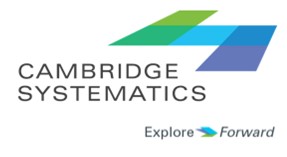 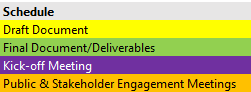 Project Schedule
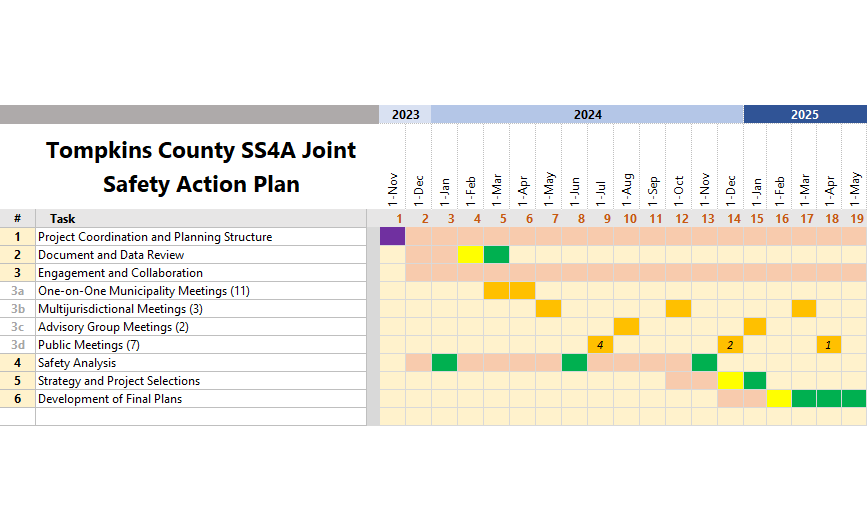 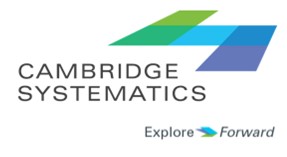 Current Stage
Public Engagement and Collaboration
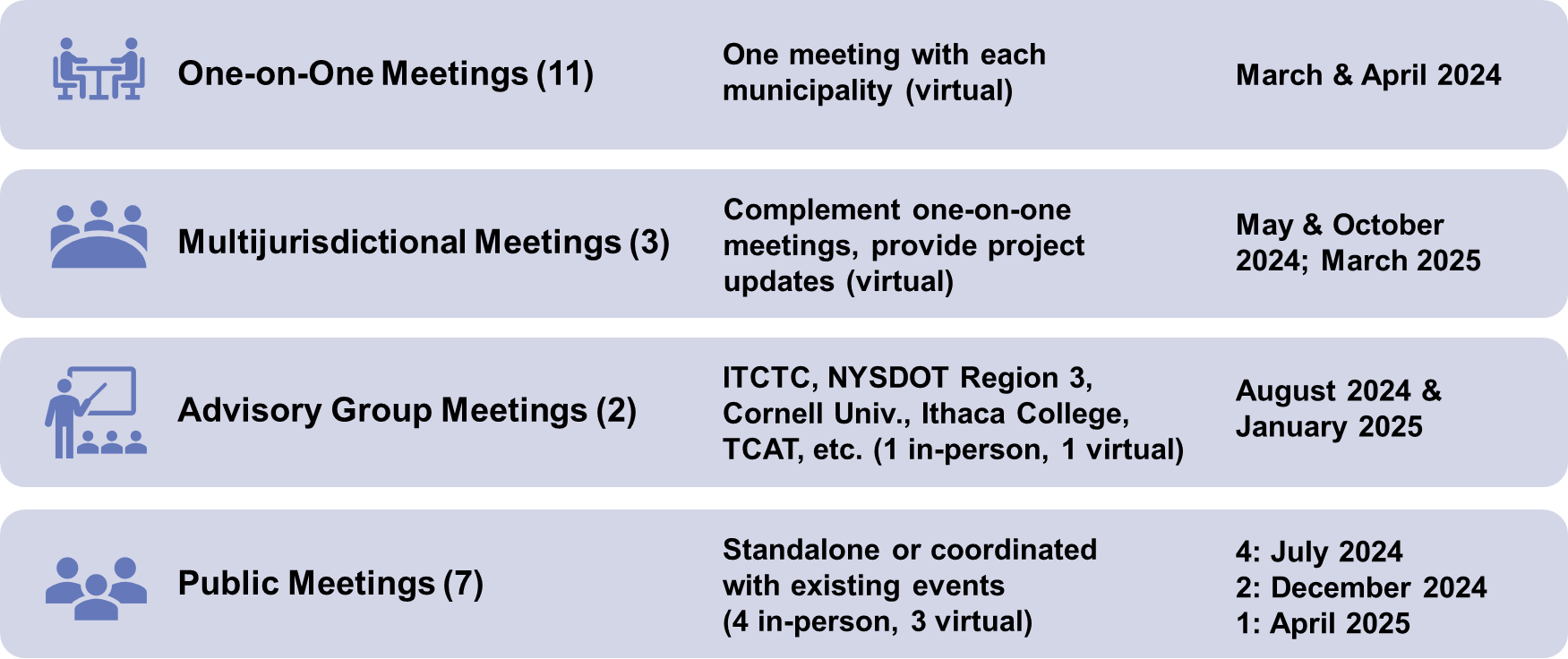 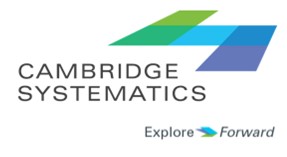 Public Website & Feedback Opportunity
Visit safestreetstompkins.com to learn more and provide feedback on our interactive safety feedback map, which you can also get to by scanning this QR code:
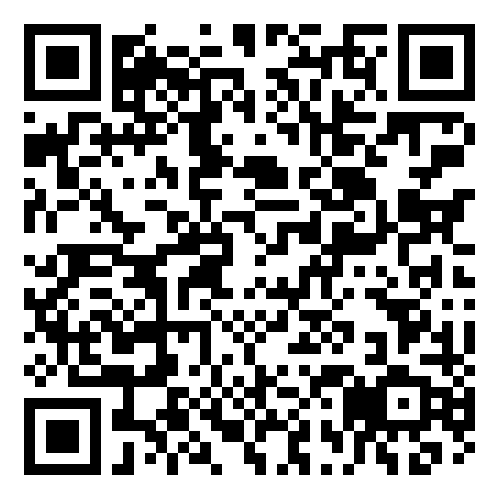 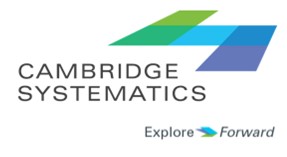 Completed Tasks
Document Review Memo

Public Engagement Plan

Data Analysis Approach Memo

One-on-One Municipality Meetings and Summary Memo

Historic Trend Analysis

Network Analysis
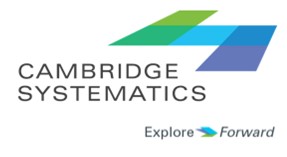 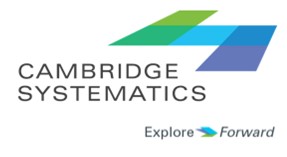 Tompkins County Safety Analysis
Key Safety Trends: Tompkins County
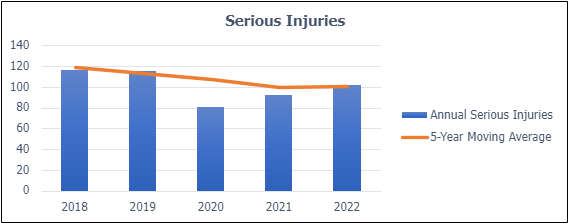 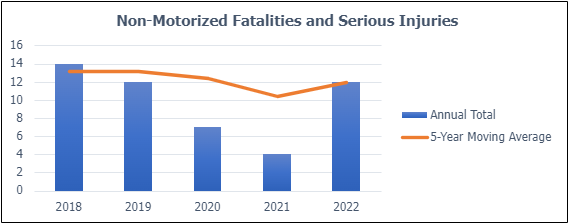 The NYS Vulnerable Road User Safety Assessment (2023) identified the City of Ithaca as a “Municipality with Vulnerable Road User High Risk Areas” 
Per the VRU, "These municipalities are areas where NYS DOT will target outreach and safety initiatives”
[Speaker Notes: Municipality with Vulnerable Road User High Risk Areas: on account of there being at least one High Risk Census Tract]
Emphasis Areas
NYS Strategic Highway Safety Plan
Fatal and Serious Injury Crashes 
(2018-2022)
Note: Individual crashes can contribute to the totals for more than one Emphasis Area
Network Analysis
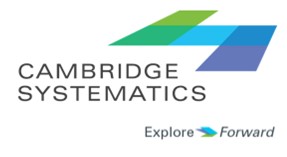 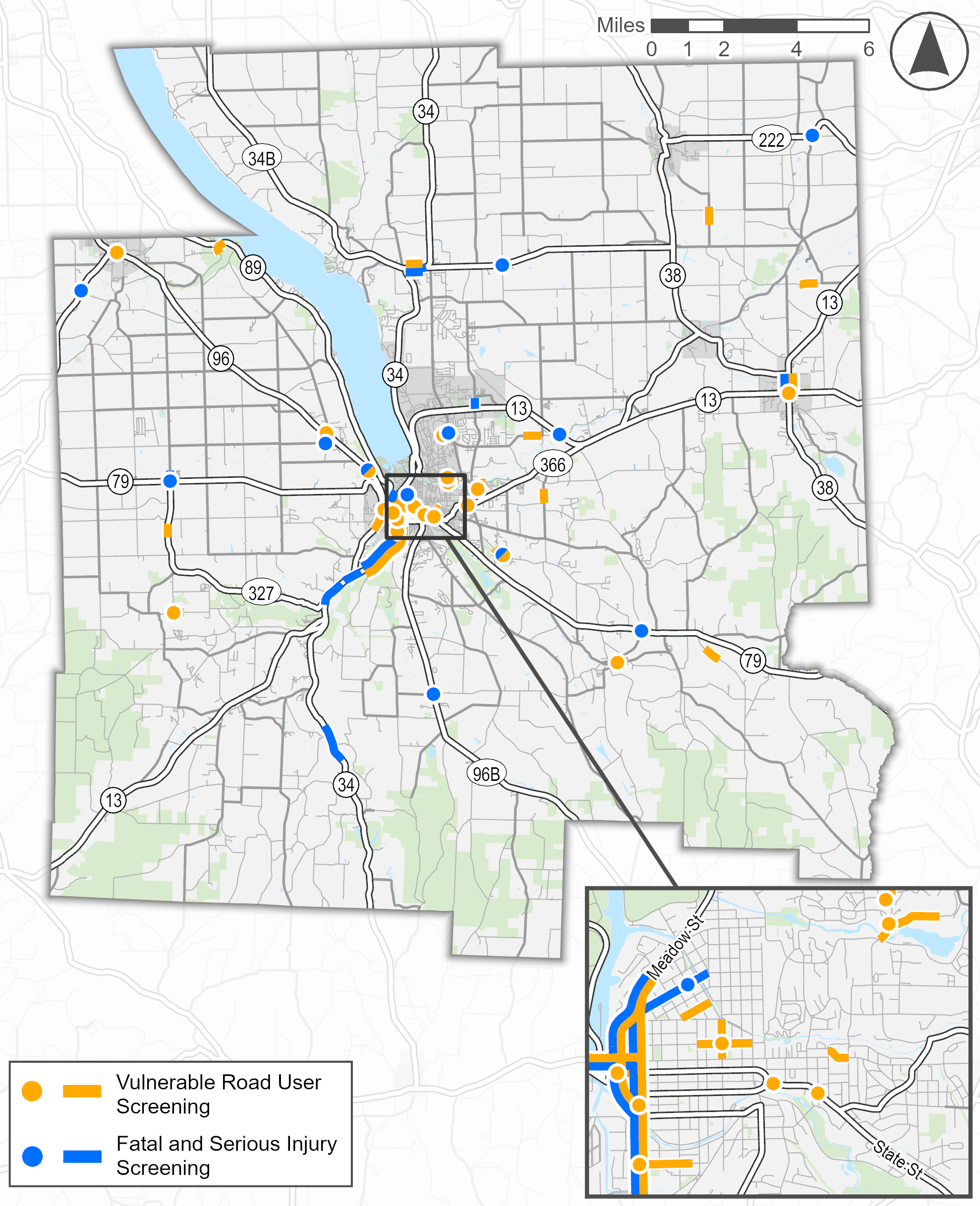 Network Analysis – Potential for Safety Improvement
The Potential for Safety Improvement is a road safety measure that compares similar roadway location types based on the number and severity of reported crashes. The locations shown on the map are most likely to benefit from safety improvements.
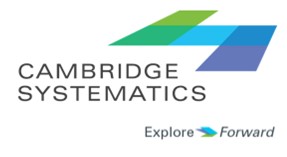 [Speaker Notes: Alex – to note we will do investigations and recommended improvements at top priority locations]
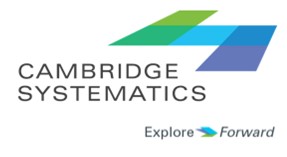 Next Steps
Next Steps
Outreach & Engagement
In-person outreach in July
Newfield Old Home Days: July 26, 4 PM – 9 PM
Ithaca Farmer’s Market: July 27, 9 AM – 3 PM
Trumansburg Farmers’ Market: July 31, 4 PM – 7 PM 
Advisory committee meeting August 1
Next in-person outreach in December 
Finalizing goals of the plan
Continue data analysis & bring equity and other factors into the network screening
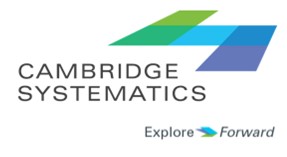 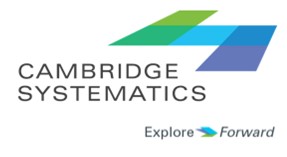 Q & A
Visit safestreetstompkins.com or scan here to give safety feedback:
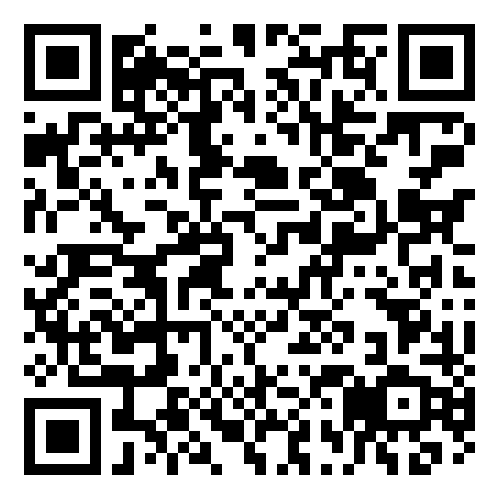